Contributions from different sources to regional relationship of O3 and CO/CH2O
Ye Cheng
△ O3/ △ CO from different types of sources
△ O3/ △ CO from local emission and transporting
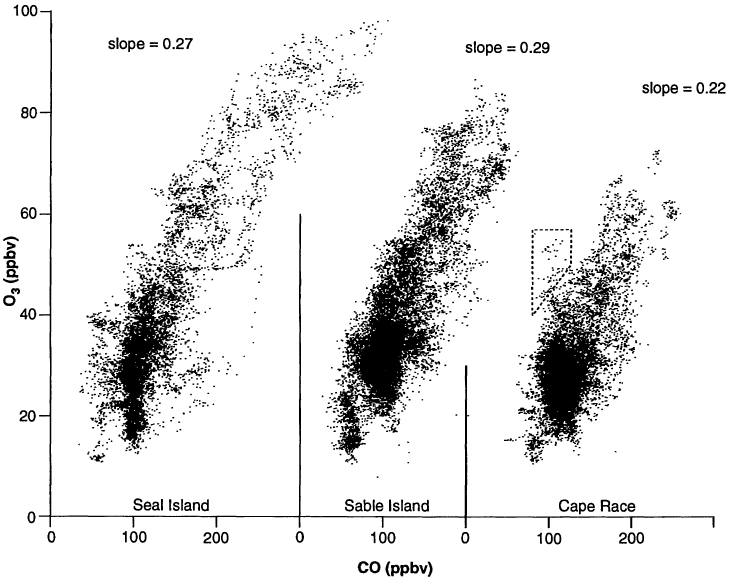 Linear regression
Slope=△ O3/ △ CO
Anthropogenic O3 estimation
    Export and Transport
    Other sources ---- ISOPRENE
Simultaneously emission 
from anthropogenic activity
    automobile exhaust
    power plants
    industries
(David D. Parrish, 1993)
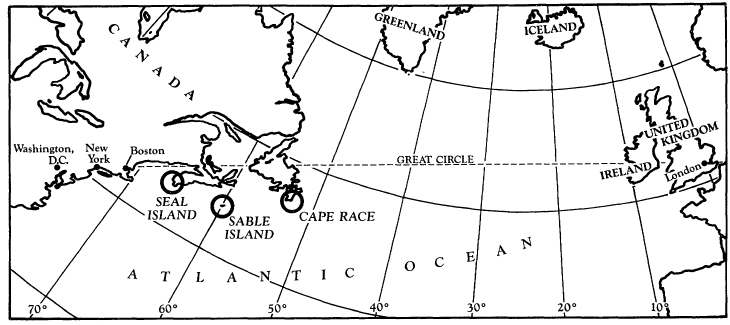 CO
(David D. Parrish, 1993)
NOx
O3
△ O3/ △ CO from different sources
CO
hv, OH
ISOPRENE      
· RO2

NO2

O3
Anthropogenic  CO
Anthropogenic  VOCs  CO
Boundary conditions CO
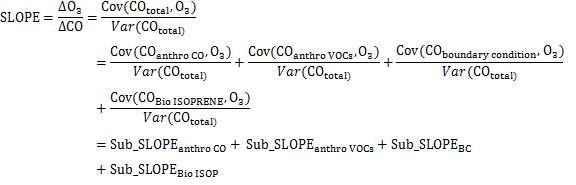 CO-O3 slope in US
BC
Standard
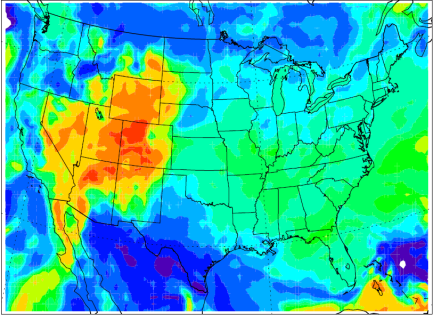 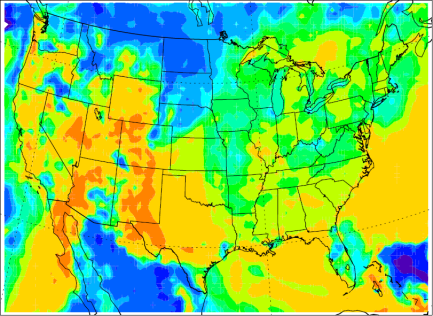 Anthro CO
Anthro VOCs
Bio Isop
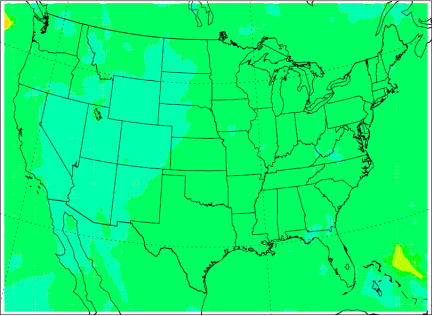 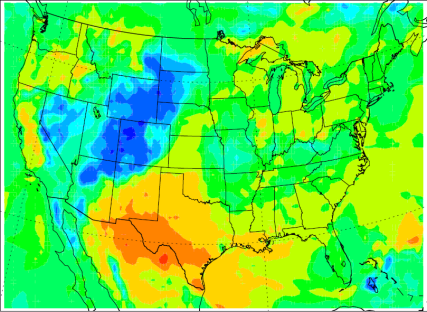 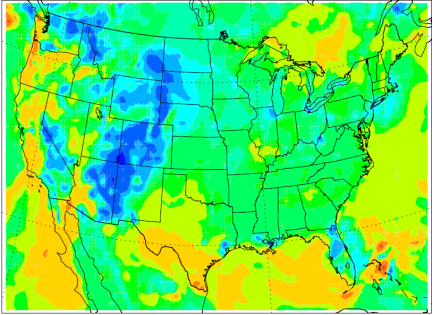 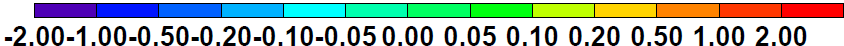 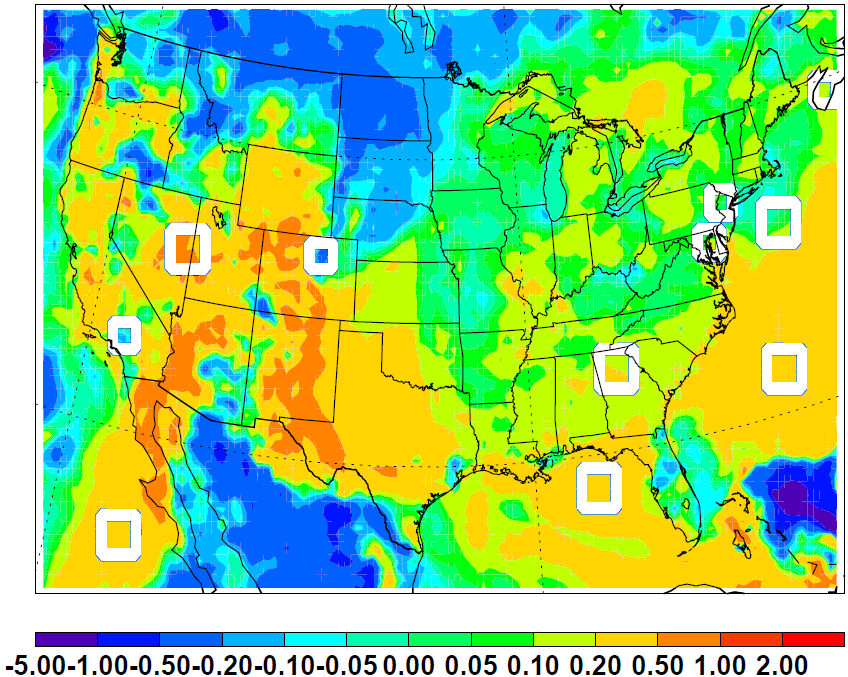 CO-O3 slope in China
BC
Standard
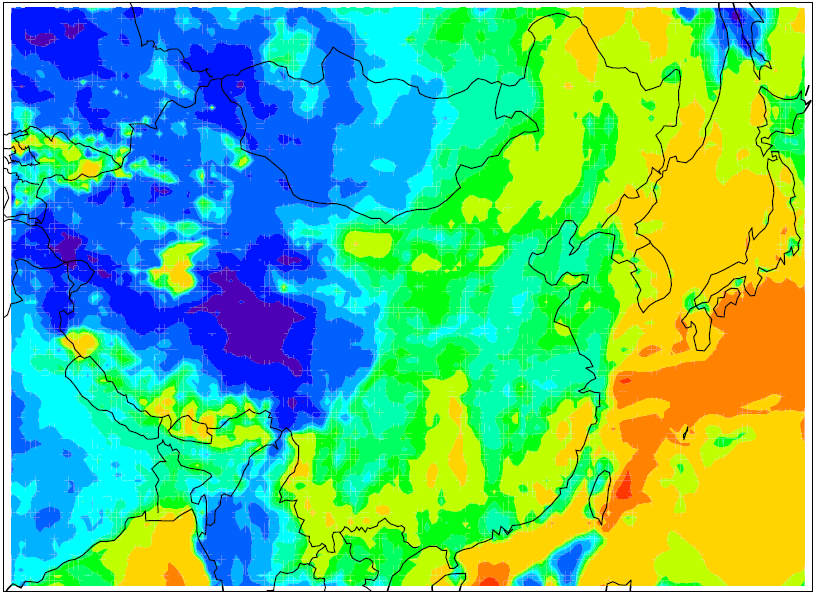 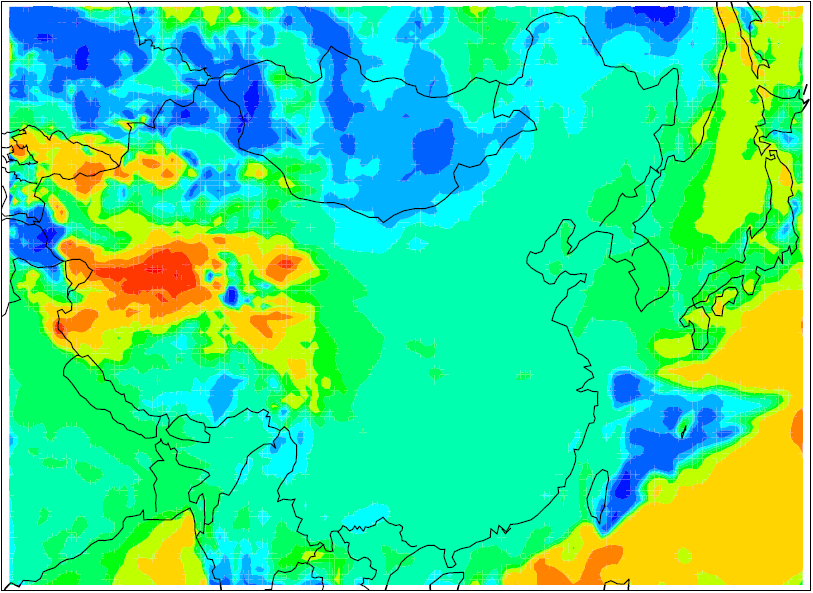 Anthro CO
Anthro VOCs
Bio Isop
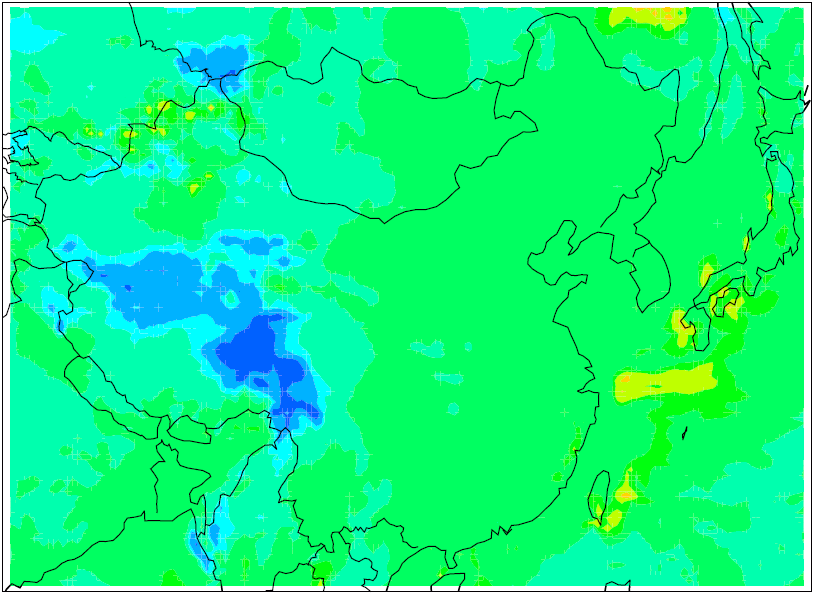 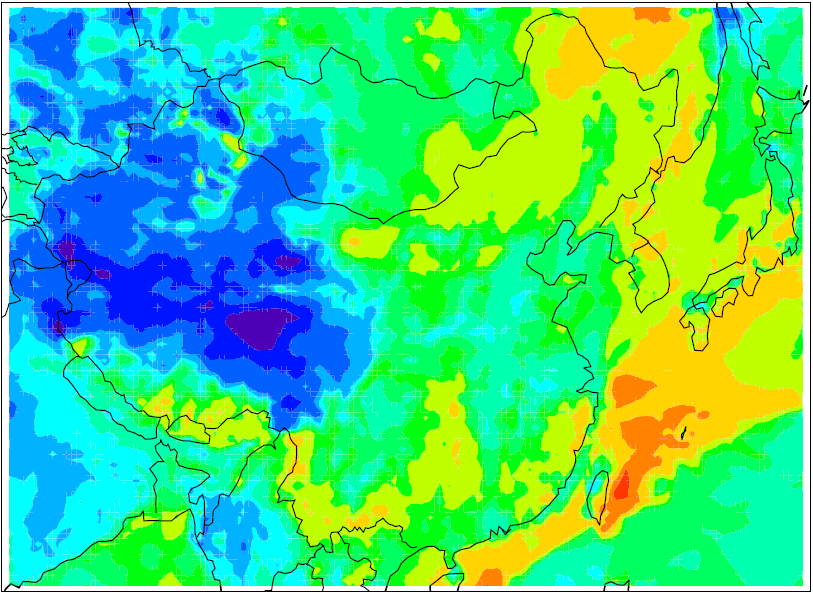 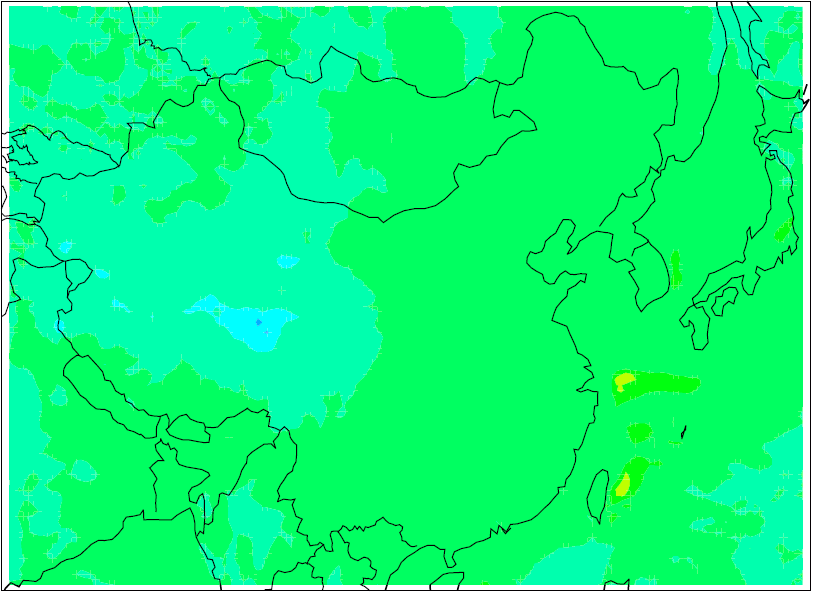 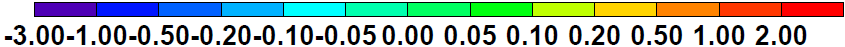 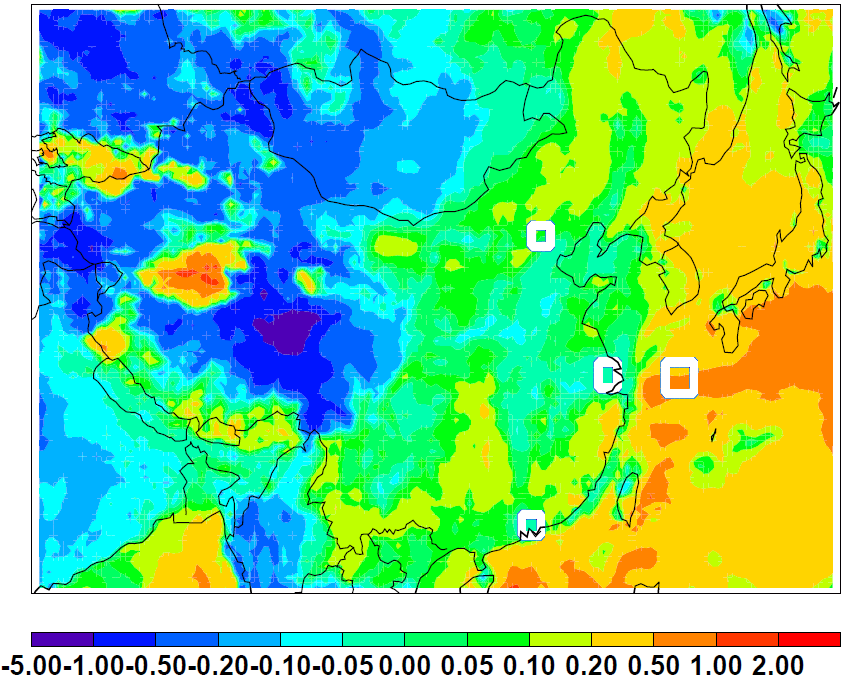 △CH2O / △O3 from different sources
People found a strong linear correlation between CH2O and O3 from observation.

Using △CH2O / △O3 (inverted slope)
CH2O-O3 Slope in US
BC
Standard
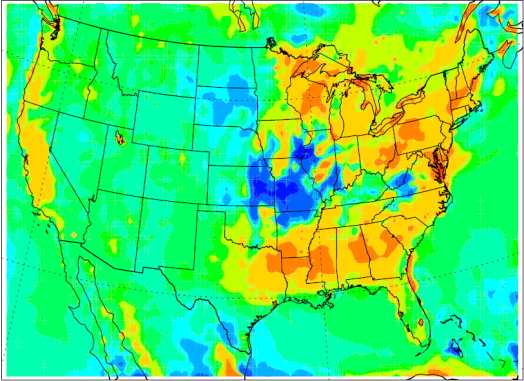 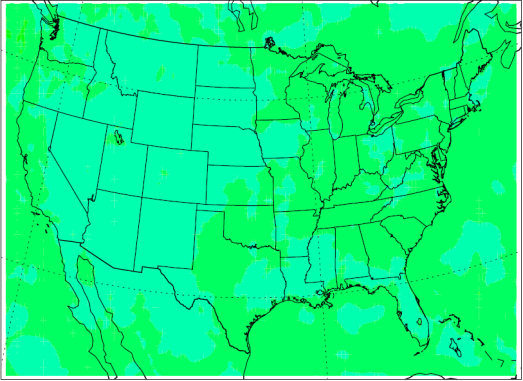 Bio Isop
Anthro VOCs
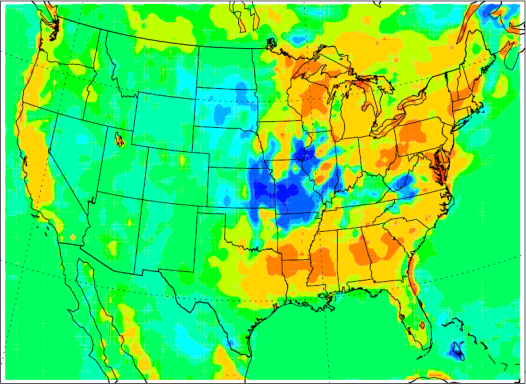 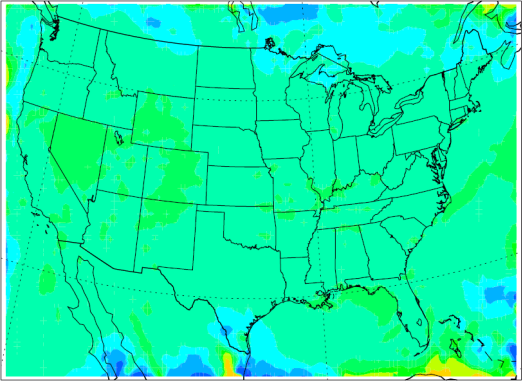 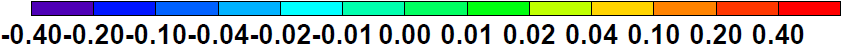 CH2O-O3 Slope in China
BC
Standard
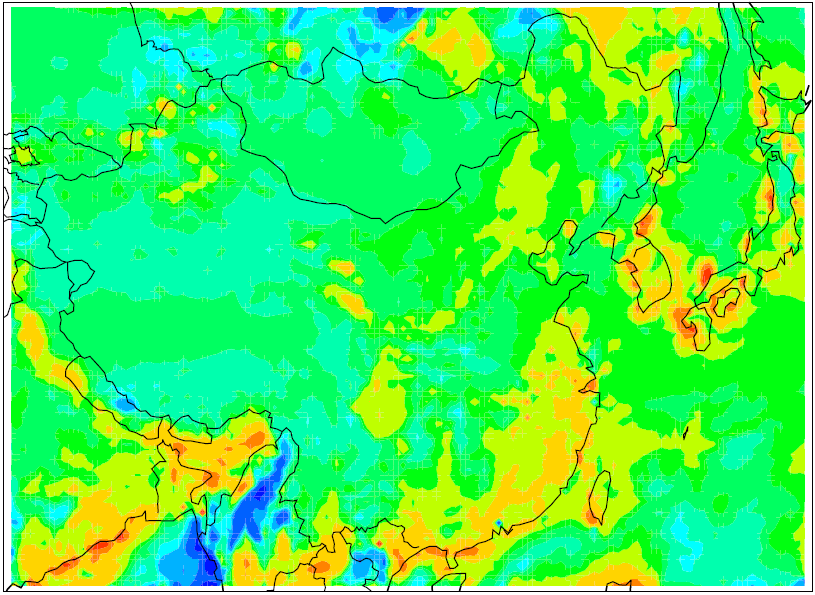 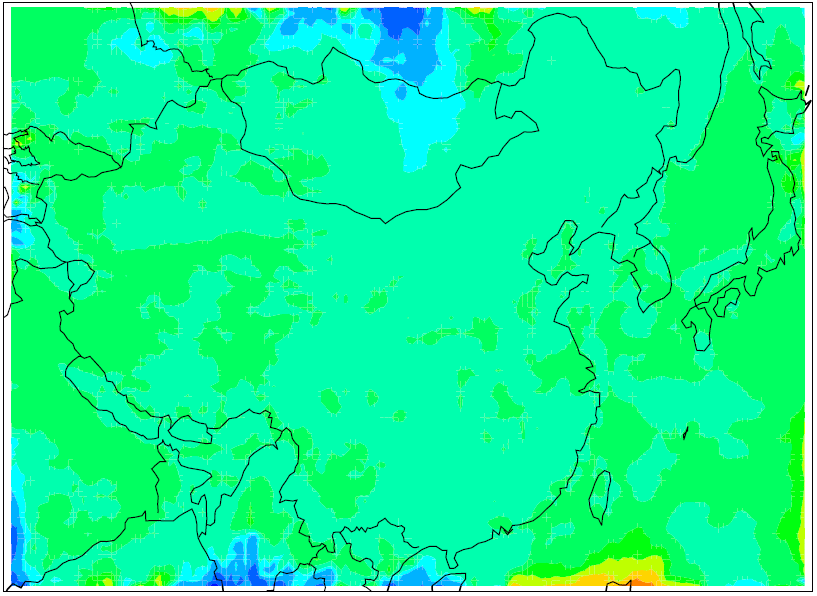 Bio Isop
Anthro VOCs
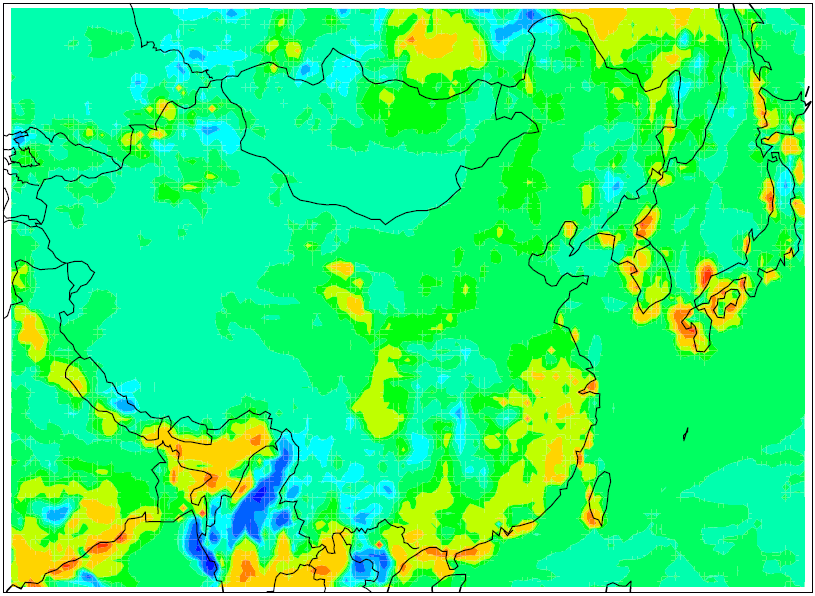 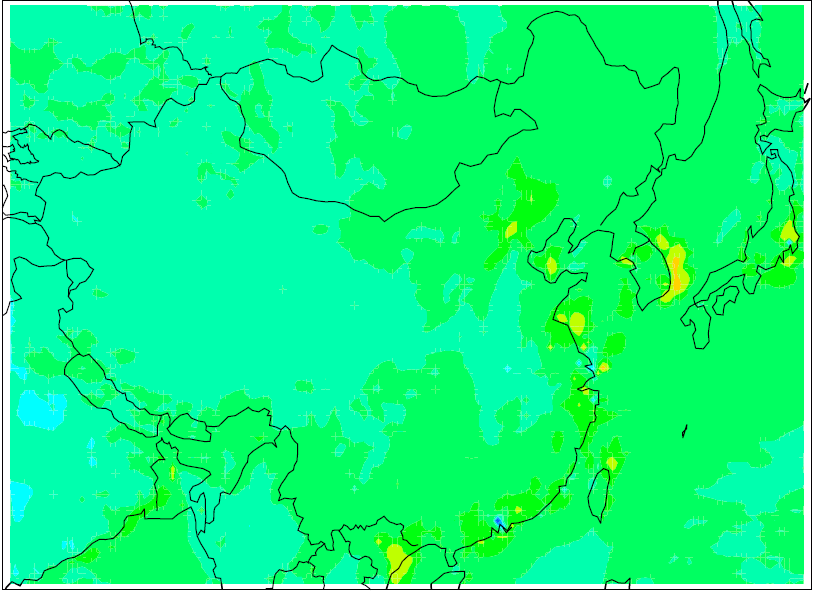 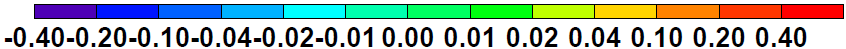 △ O3/ △ CO from local emission and transporting
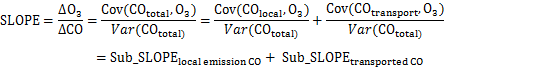 Beijing 
 Pearl River Delta
 Los Angeles
 Atlanta
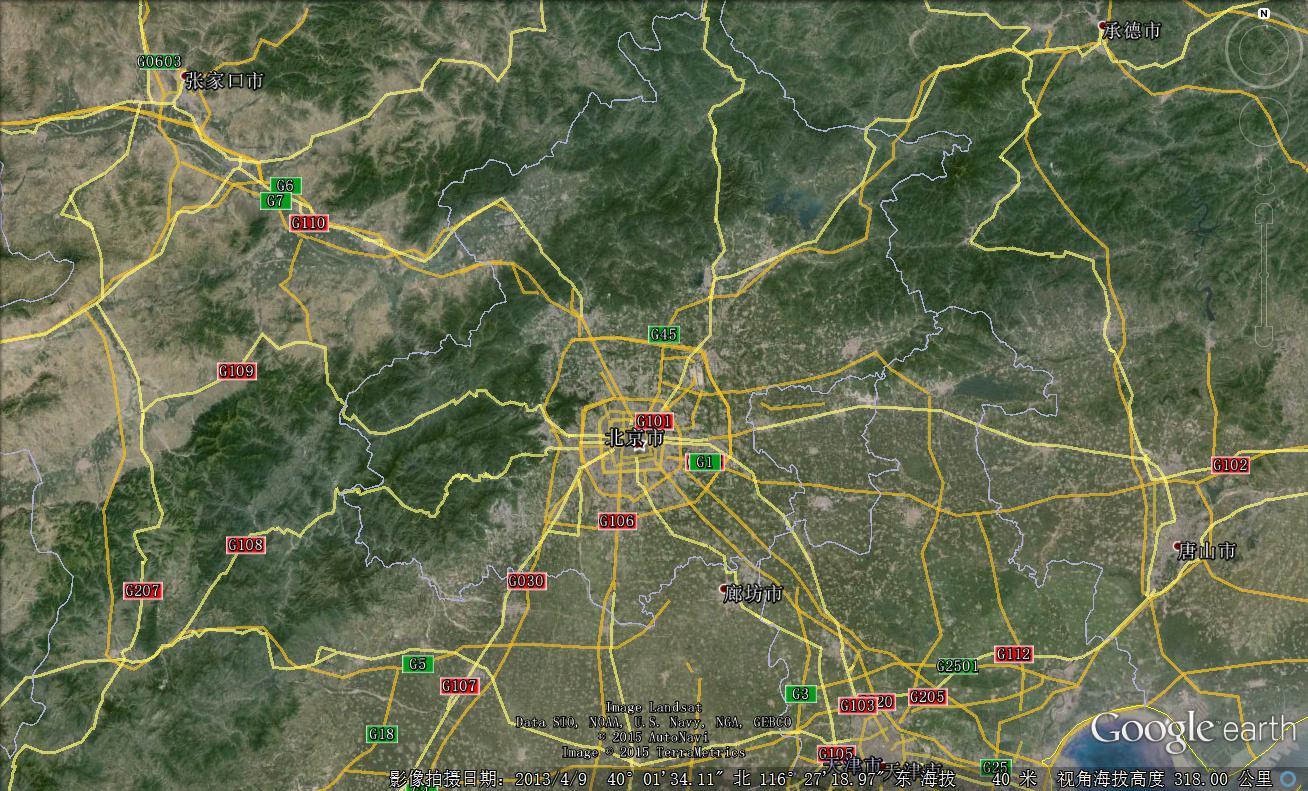 Beijing
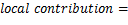 Local
Transported
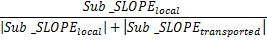 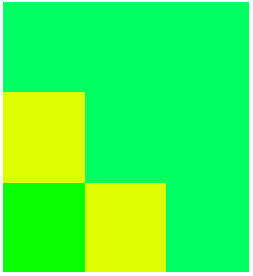 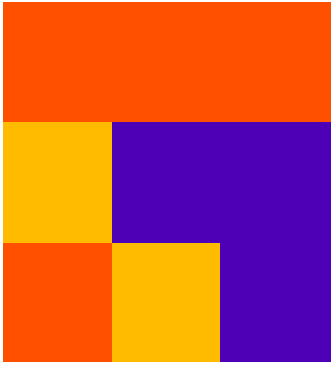 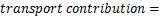 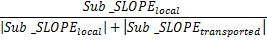 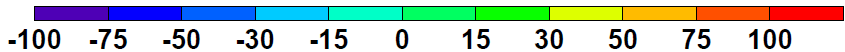 Pearl River Delta （PRD）
Economic Zone
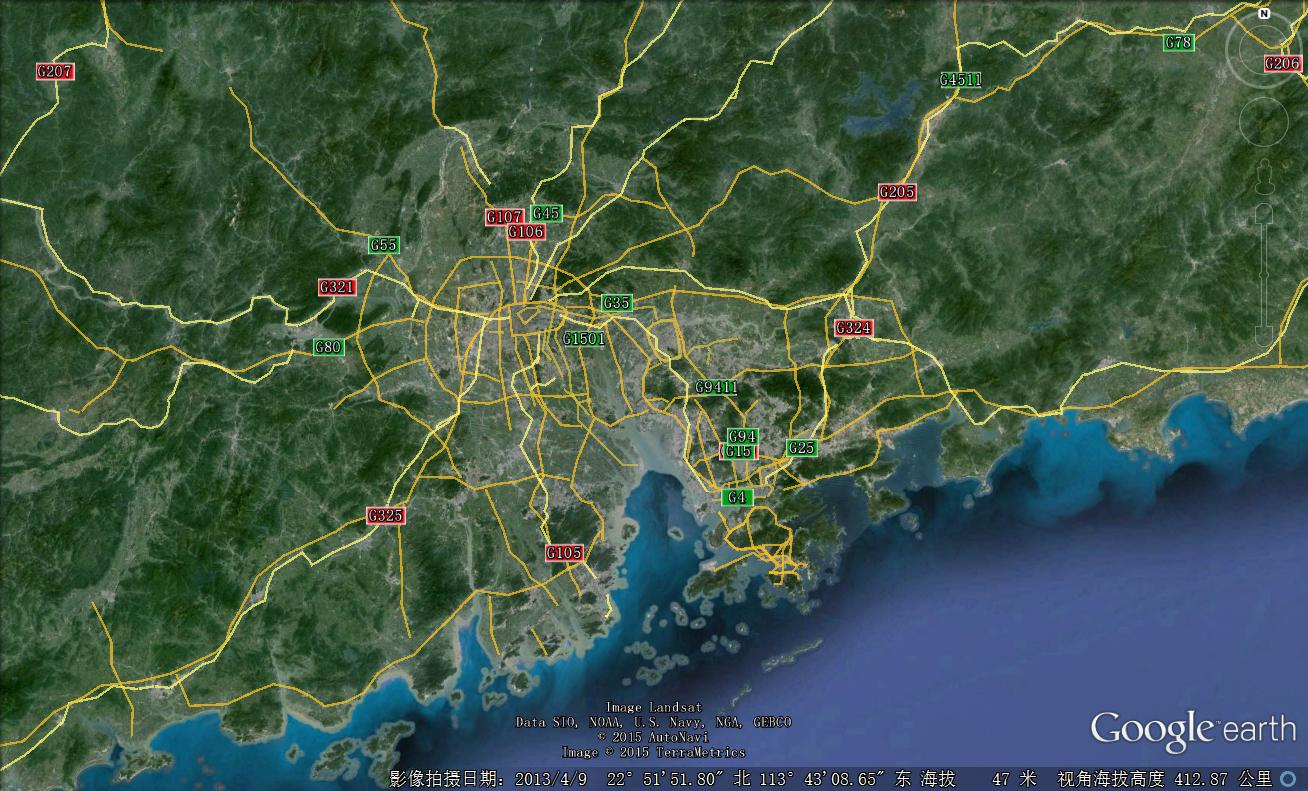 Local
Transported
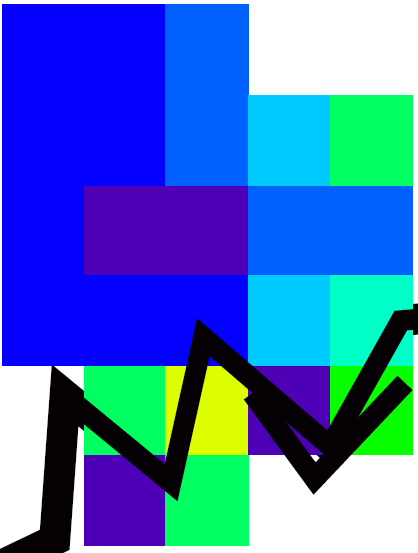 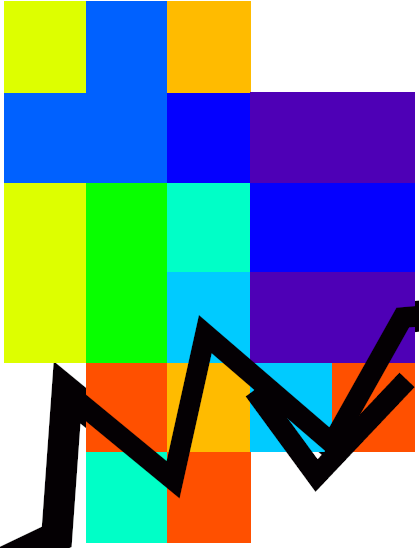 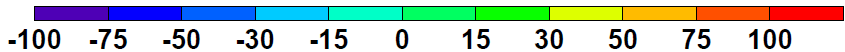 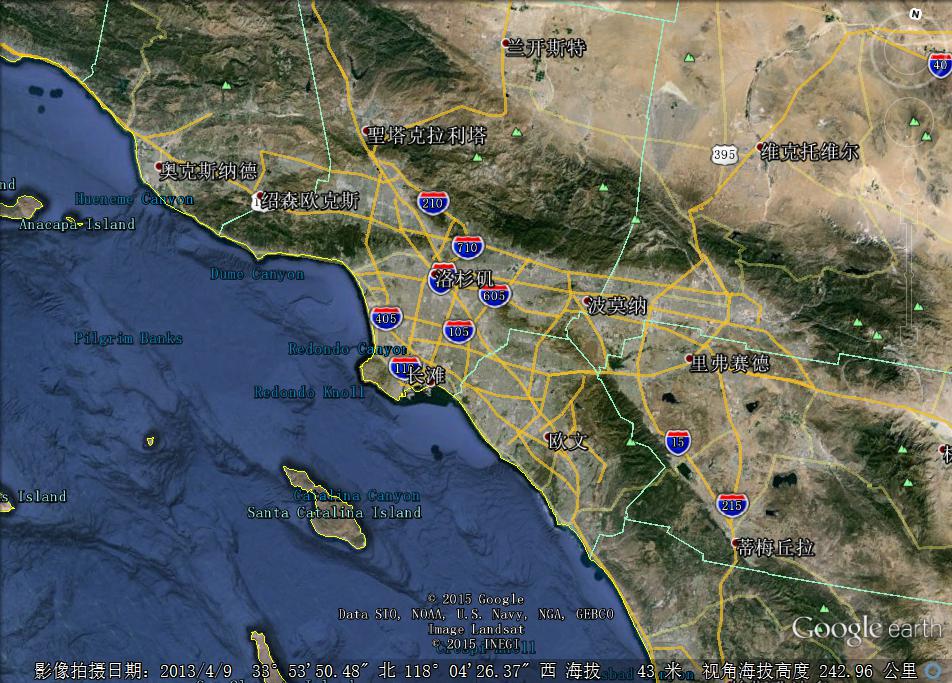 Los Angeles
Local
Transported
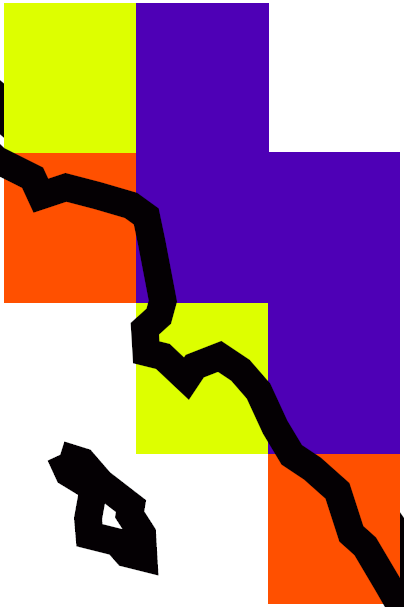 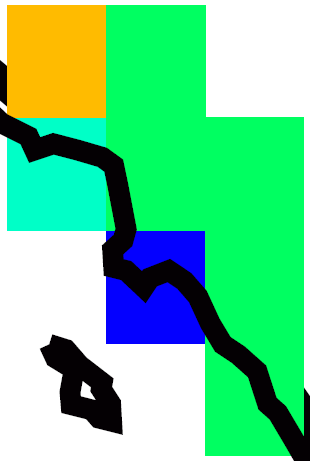 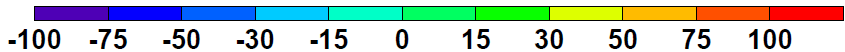 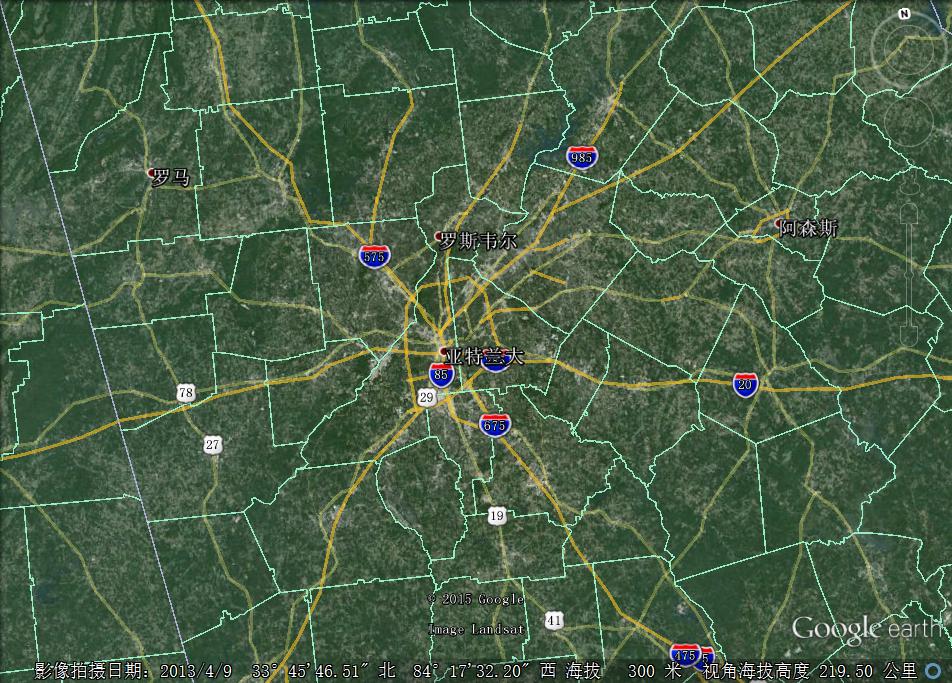 Atlanta
Local
Transported
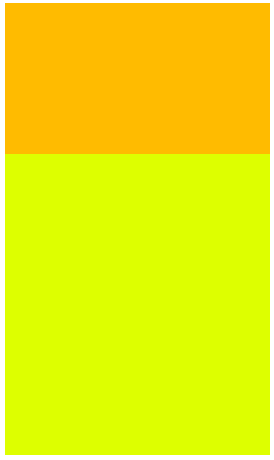 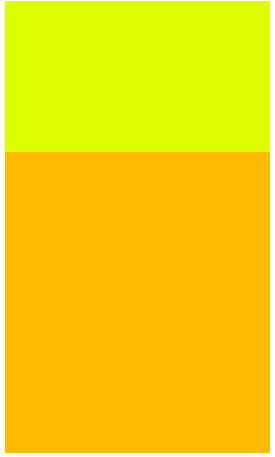 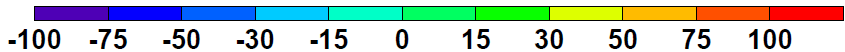 conclusion
Biogenic ISOPRENE make a significant contribution to the O3-CO slope in US; But in China, the slope is majorly anthropogenic CO controlled.
 O3-CH2O slope is Biogenic ISOPRENE controlled in both US and China.
Beijing’s O3-CO slope is controlled by transport; Los Angeles's is local emission controlled; PRD and Atlanta both have half-half contributions.